INTRODUCTION
METHODS
PARTICIPANTS
HYPOTHESIS
RESULTS
CONCLUSIONS
REFERENCES
THE TITLE OF MY POSTER
The Authors Names and Schools
Text box
Text box
Text box
Text box
Text box
Text box
Text box
Text box
Text box
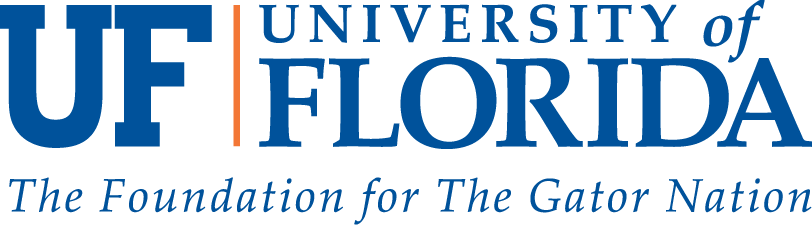